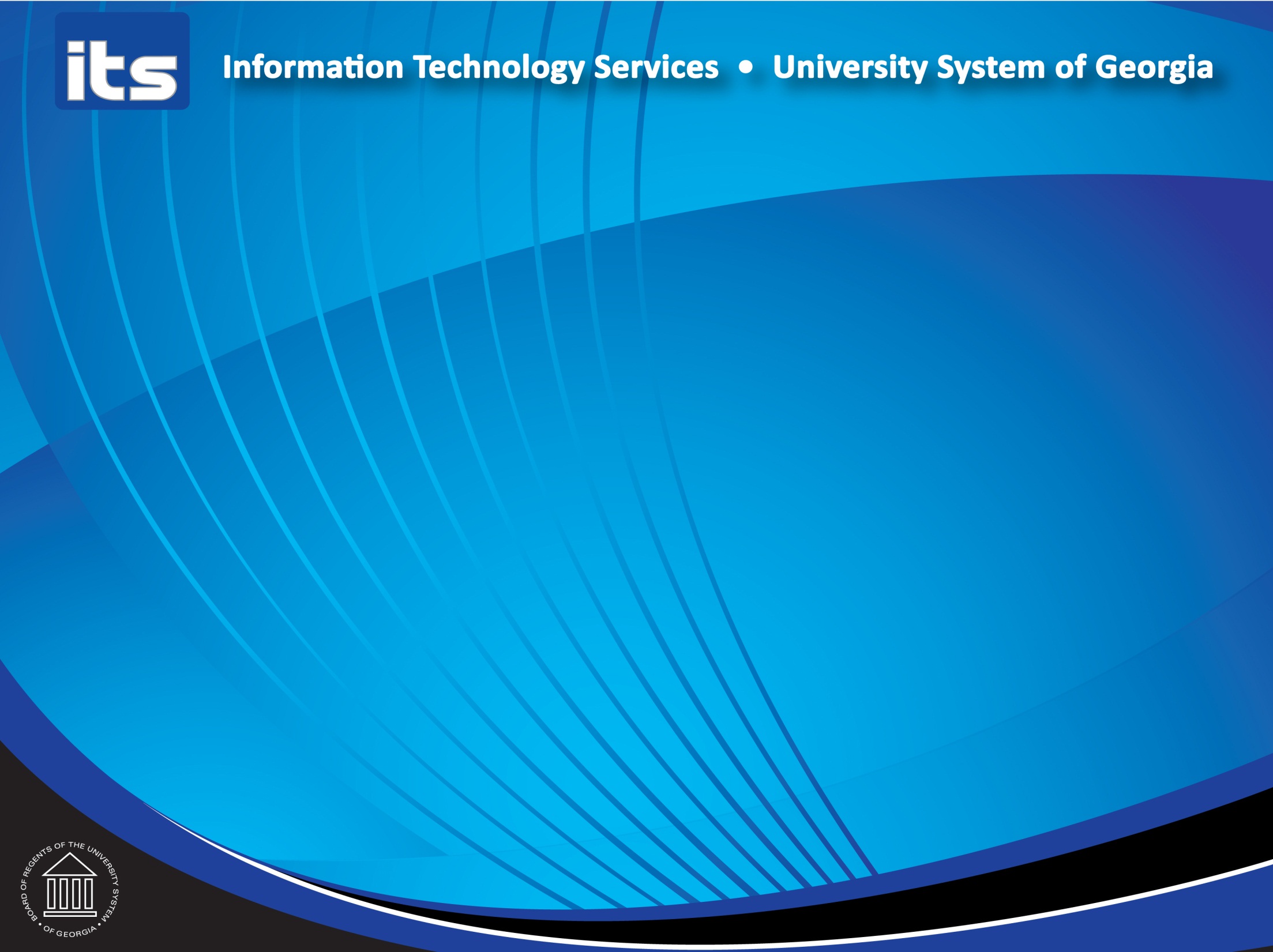 GeorgiaFIRST Financials PeopleSoft 9.2 ePro & PurchasingNot So New, But Improved!
Teresa Page
Agenda
Personalization Options
New Features
New Configuration Option
User Preferences
Disable Autocomplete (Type Ahead)
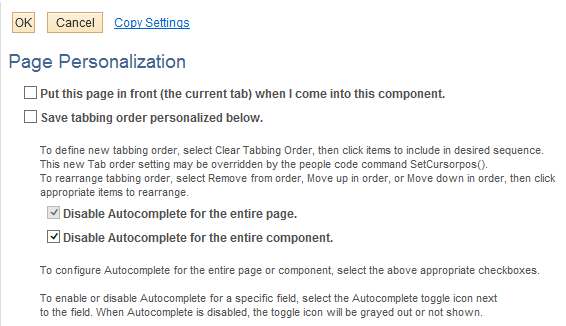 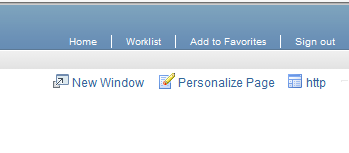 Main Menu Sort Order
Can select arrow found at top of Main Menu
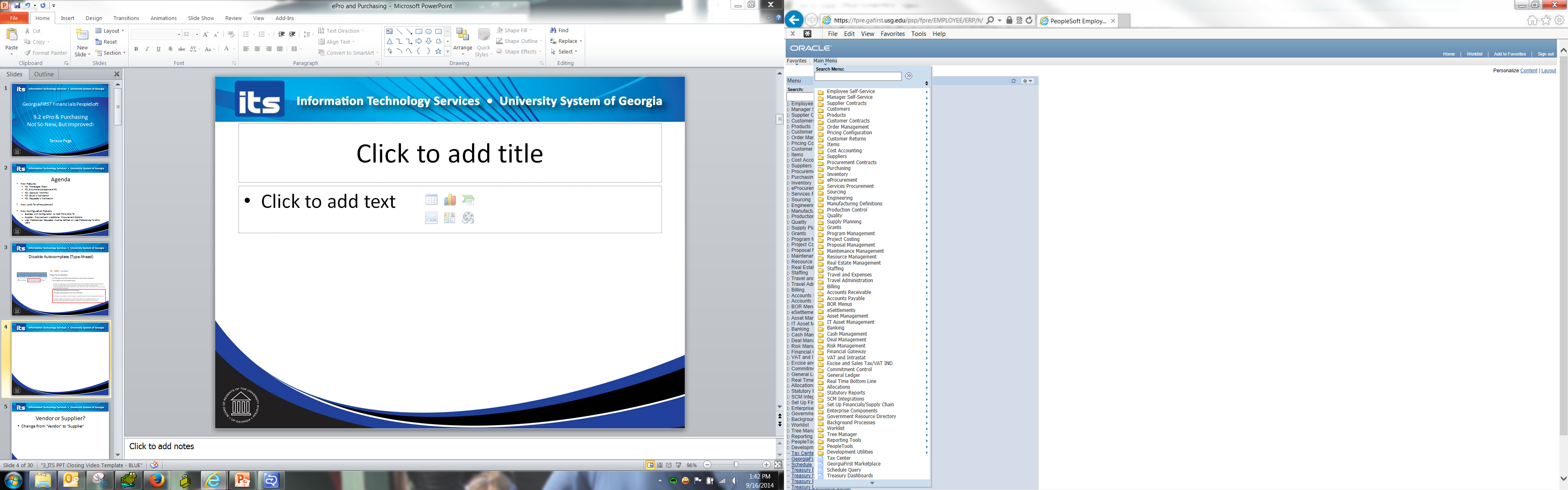 My Personalizations
Menu Sort Order and Autocomplete can also be defined here.
To permanently sort, select Ascending or Descending 
To turn off Autocomplete entirely, select No
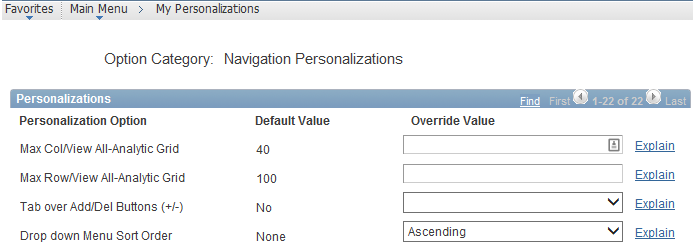 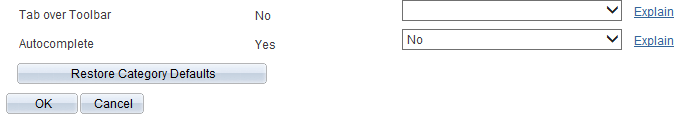 New Features in 9.2
eProcurement
Create Requisition
New Layout
‘Requisition Settings’ replaces ‘Line Defaults’
Supplier Name has been added to the Special Request pages
Amount Only option available on Requisition Line
Modify Line / Shipping / Accounting option now ‘Mass Change’
Pre-Budget Check
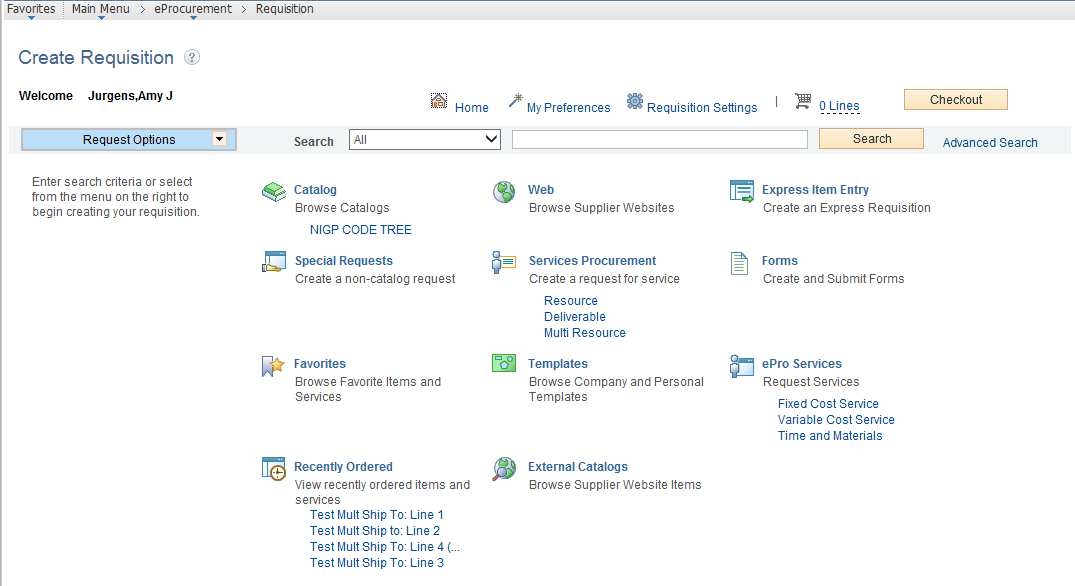 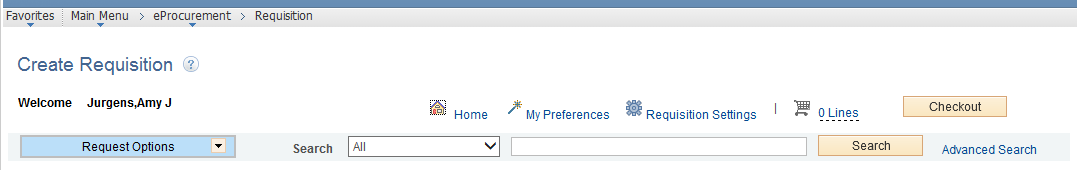 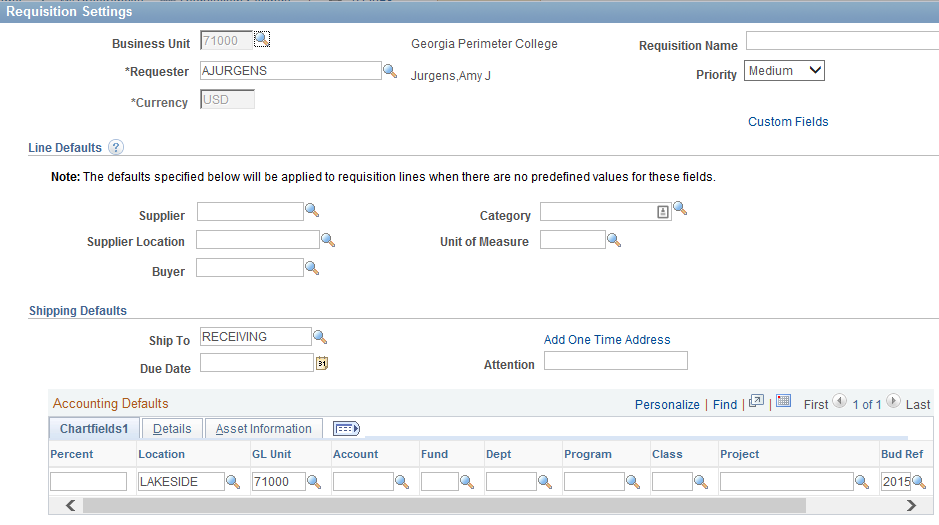 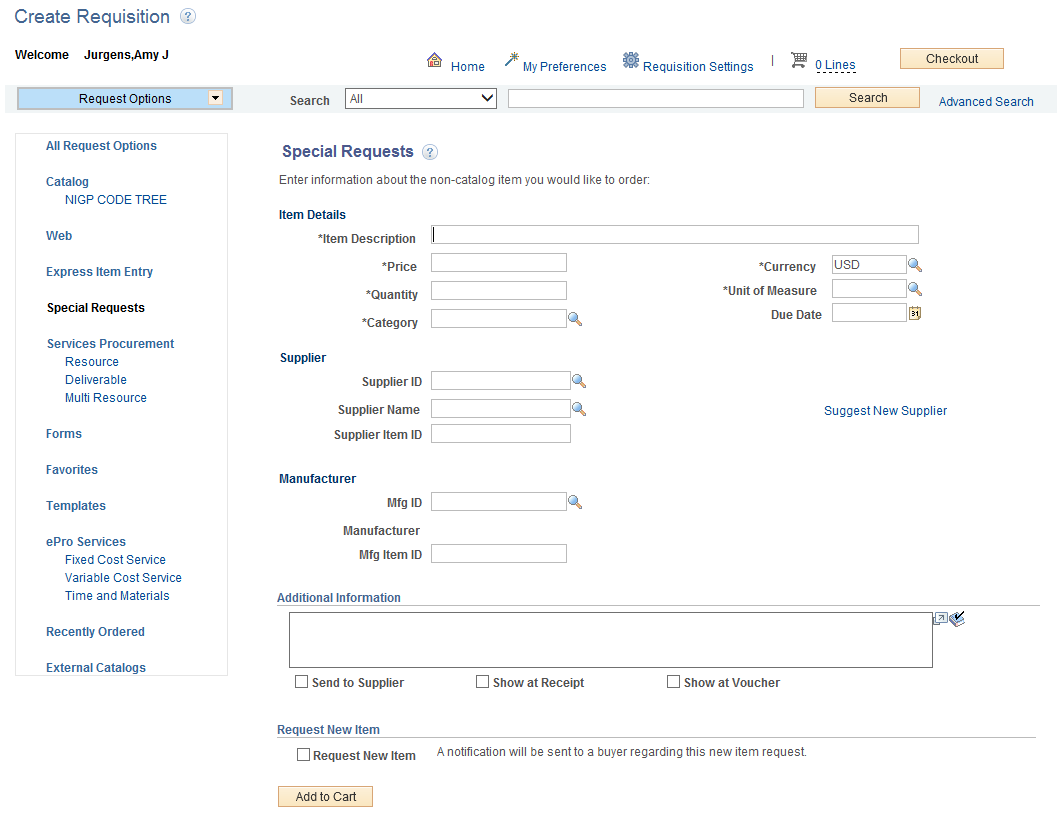 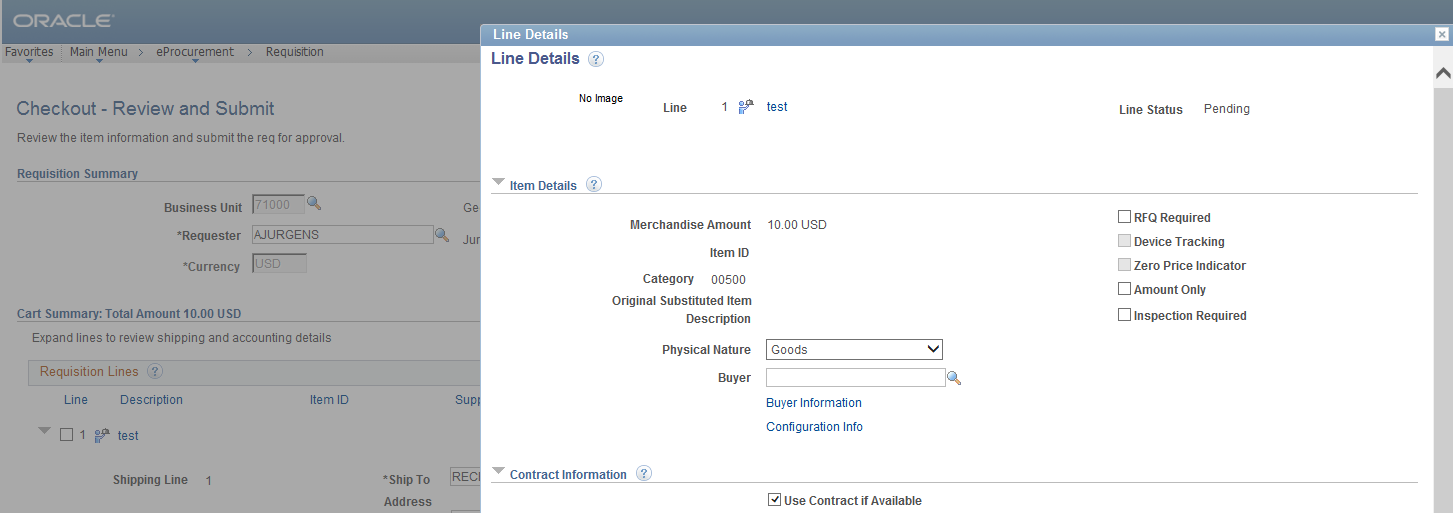 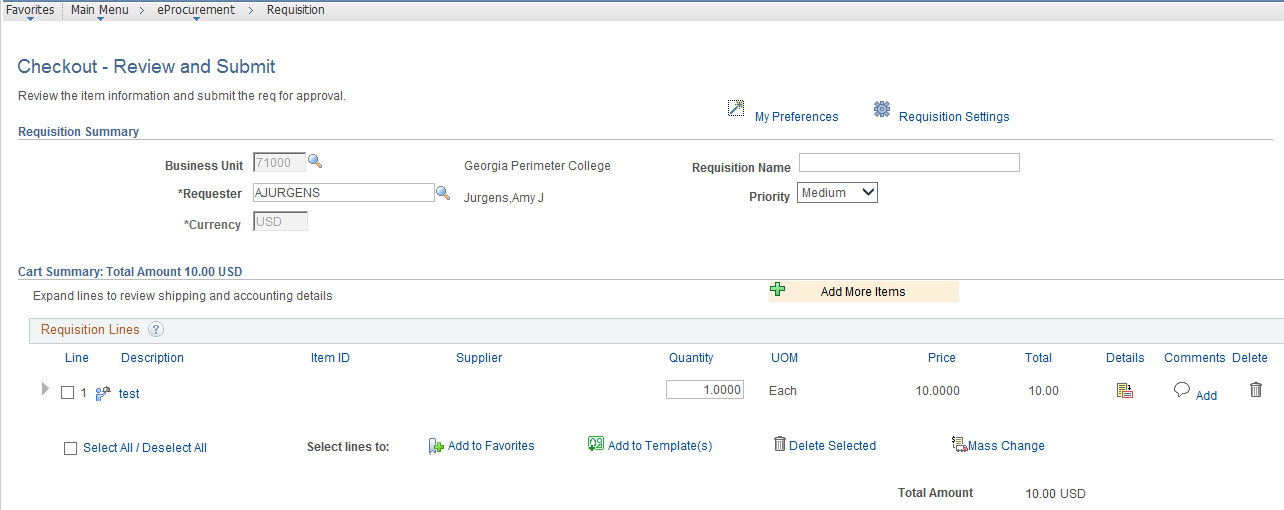 Pre Budget Check
ePro & Purchasing Modules
Does not create Pre-Encumbrance / Encumbrance entries in KK
Located on ‘Check Out – Review and Submit’ page of ePro Requisition
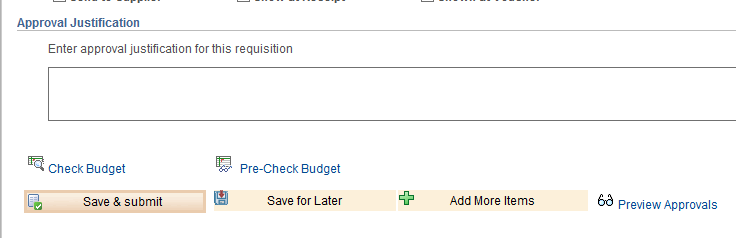 New Features in 9.2
eProcurement
Manage Requisitions
Manage Requisitions – New Action Options 
Create a new Requisition by copying an existing requisition
Pre-Encumbrance balance of Requisition 
Manage Requisitions – ‘Requisition Status’ has changed to ‘Request State’ and more accurately displays the correct status  (Approved, PO’s Created, PO’s Dispatched, PO’s Completed, Complete)
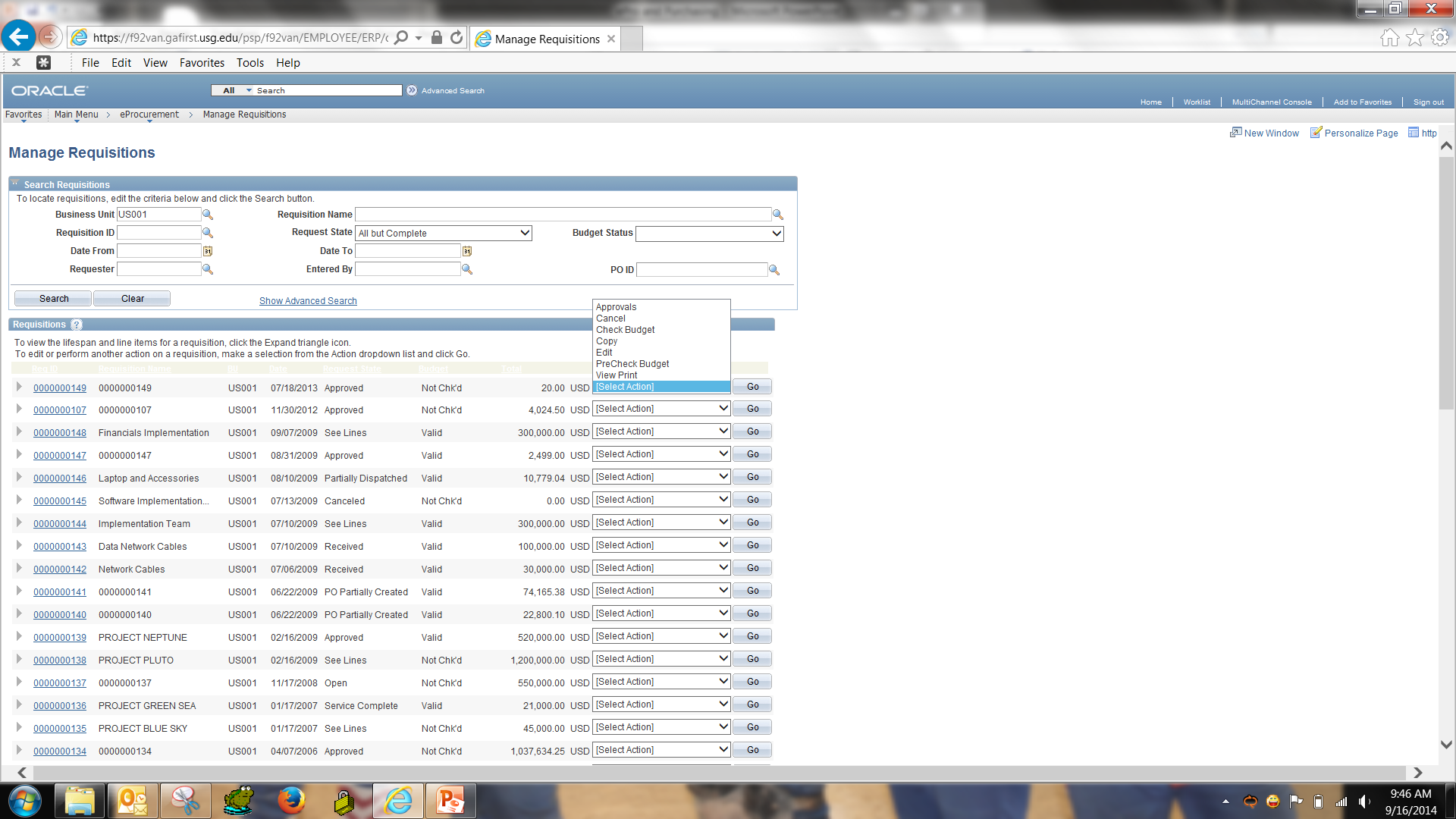 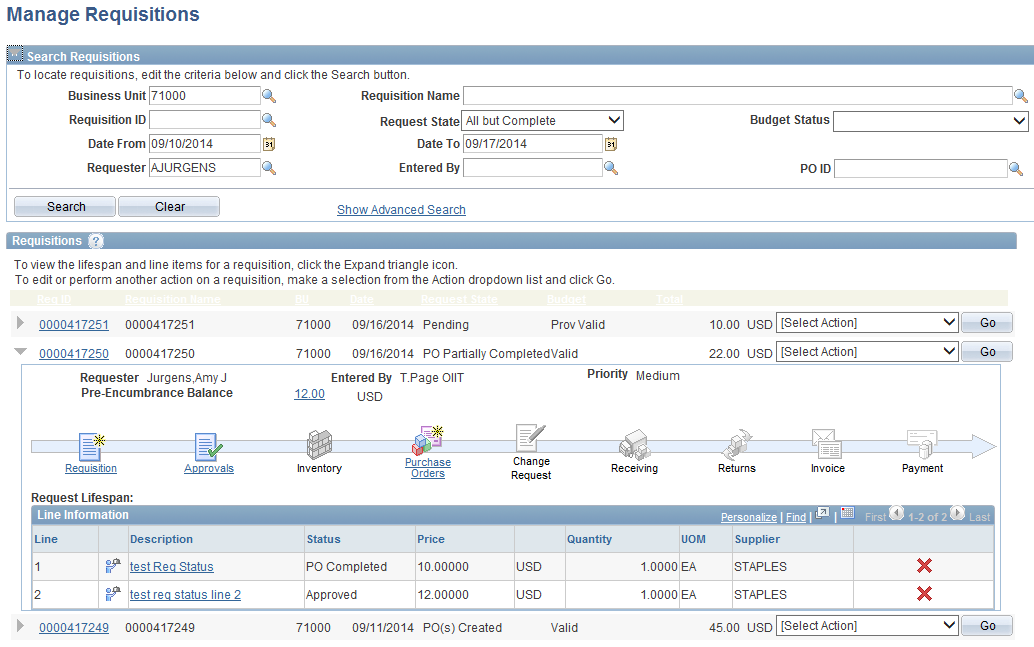 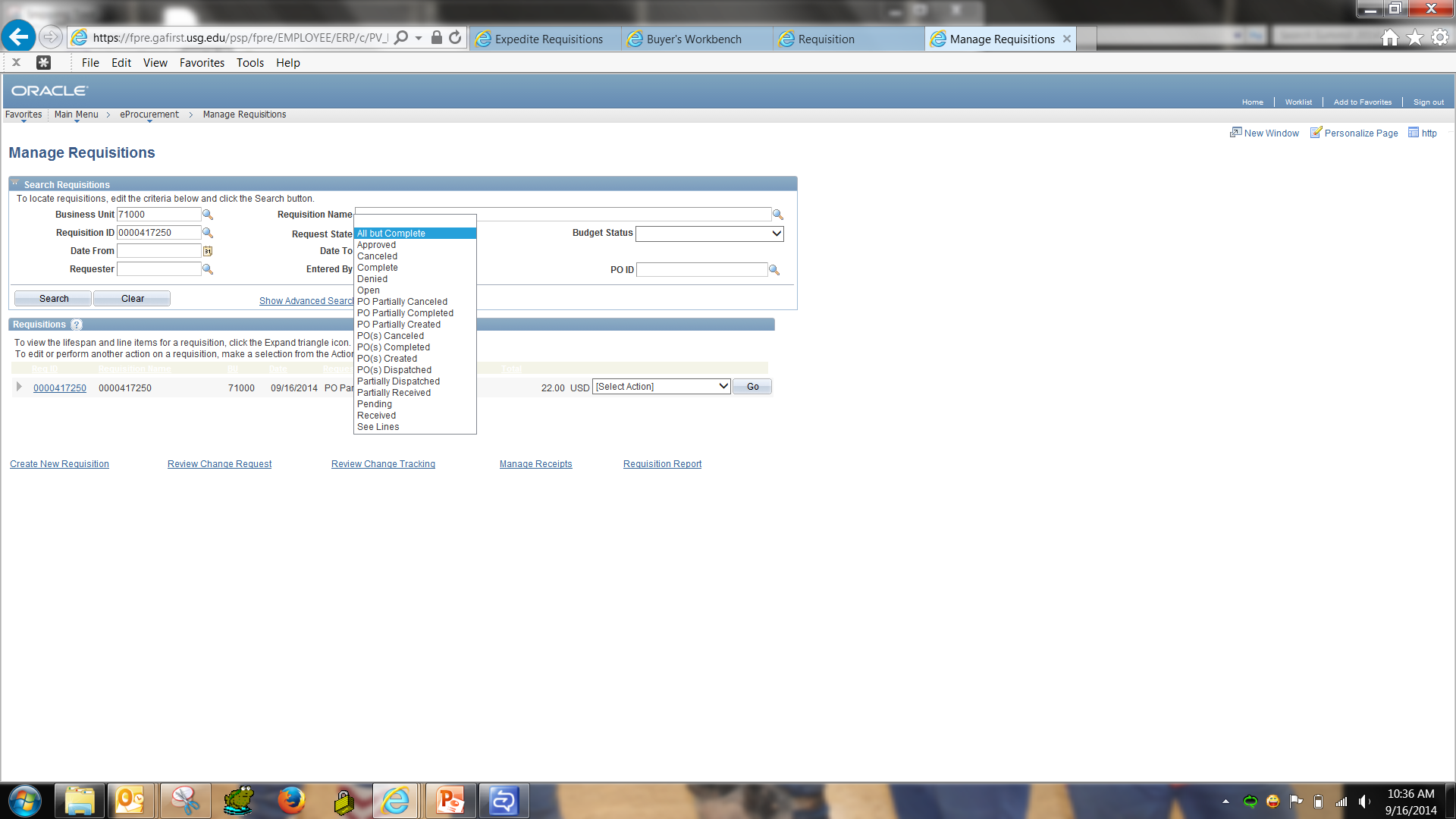 New Features in 9.2
Purchasing
Pre-Budget Check
Encumbrance Balance on PO
Mouse Over Popup
Attention To field
Buyer’s Workbench
Buyer Mass Change
Core Requisitions > Requester’s Workbench
New Features in 9.2
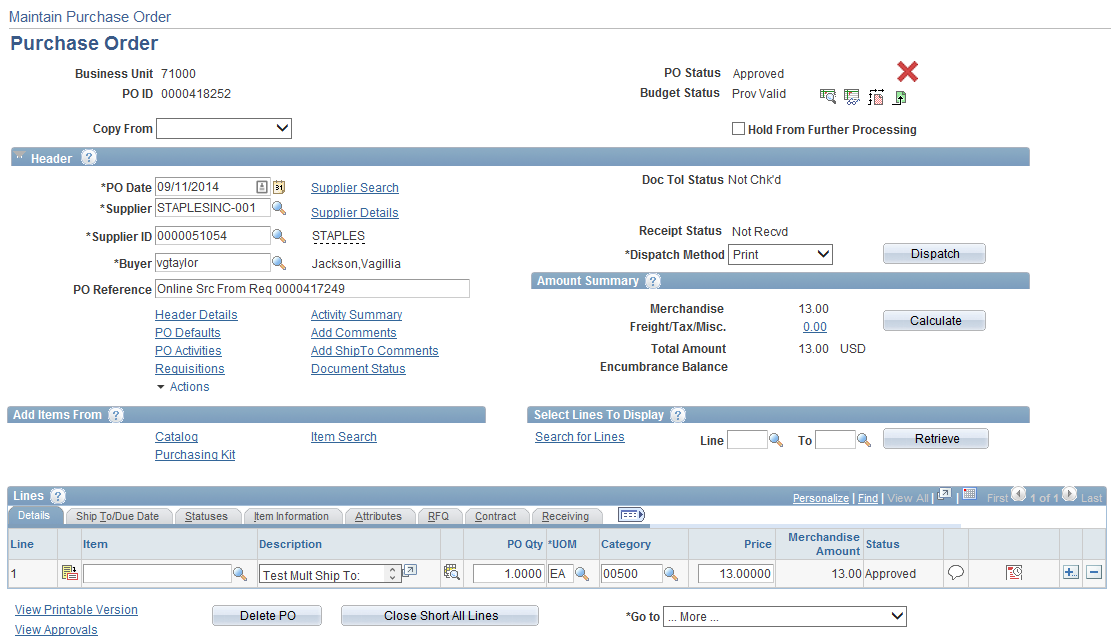 New Features in 9.2
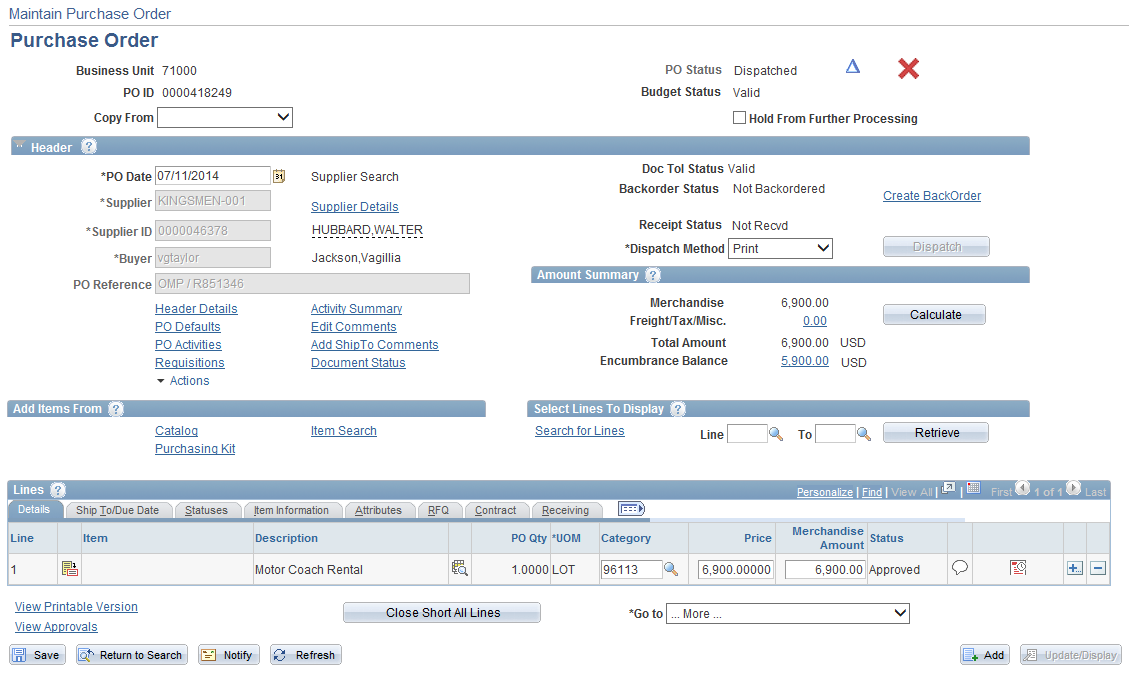 Mouse Over Popup
Displays additional information when you hover over
This feature is found on different pages throughout the modules
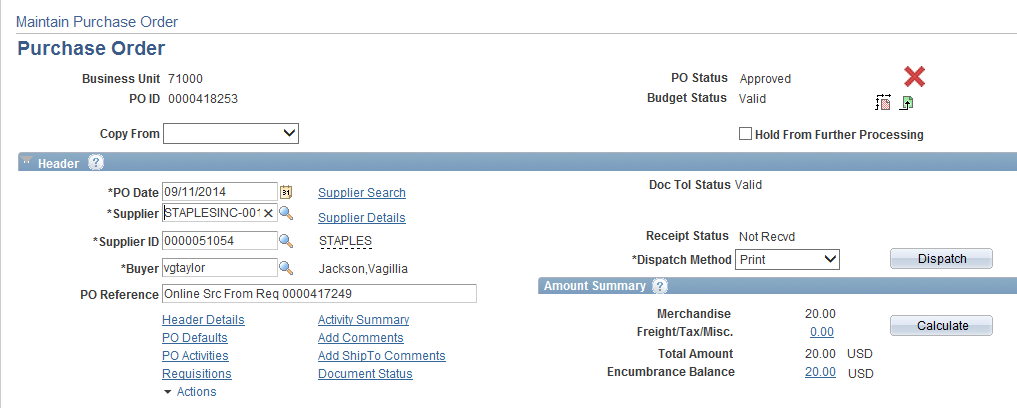 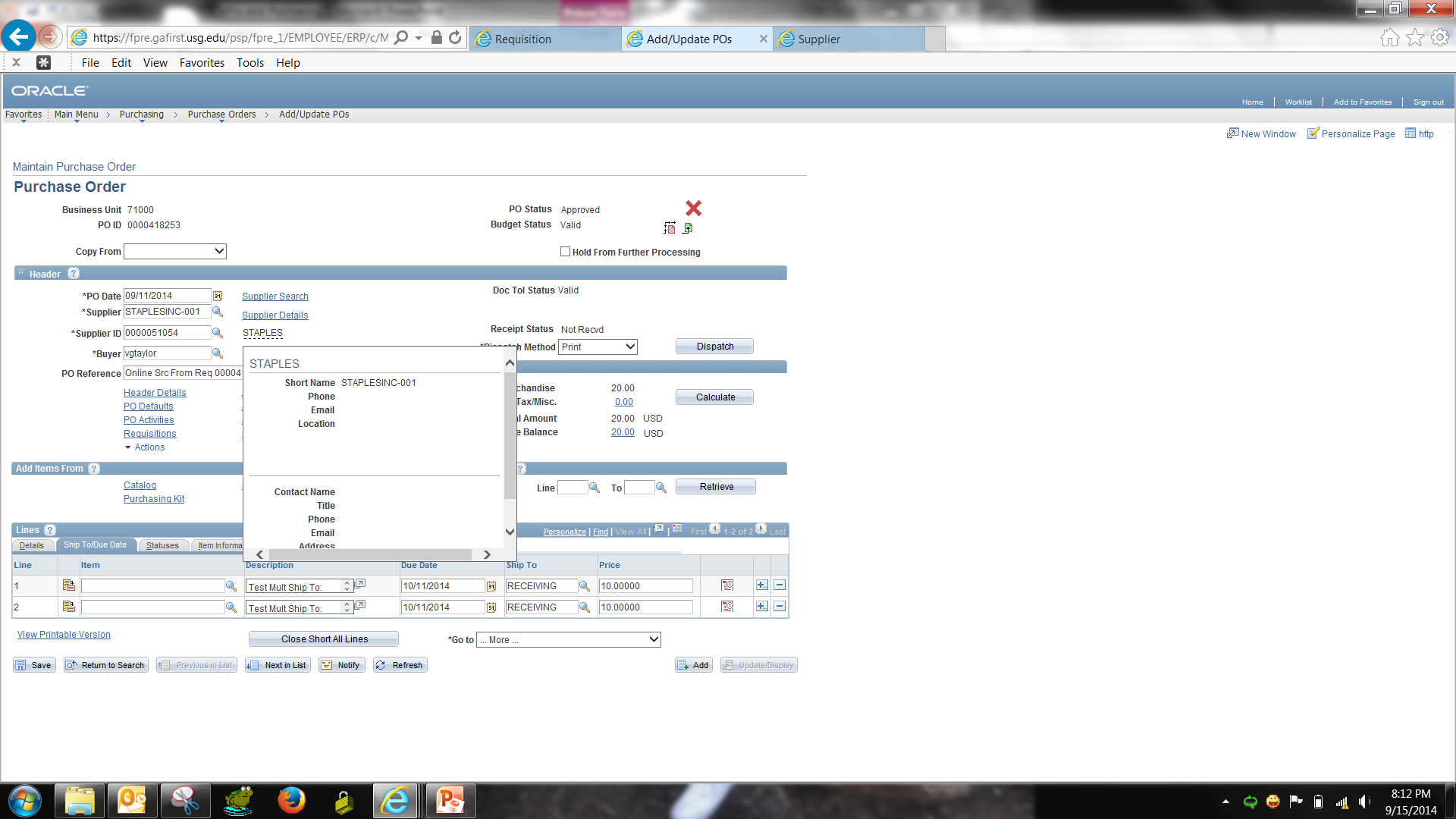 New Field:  Attention To
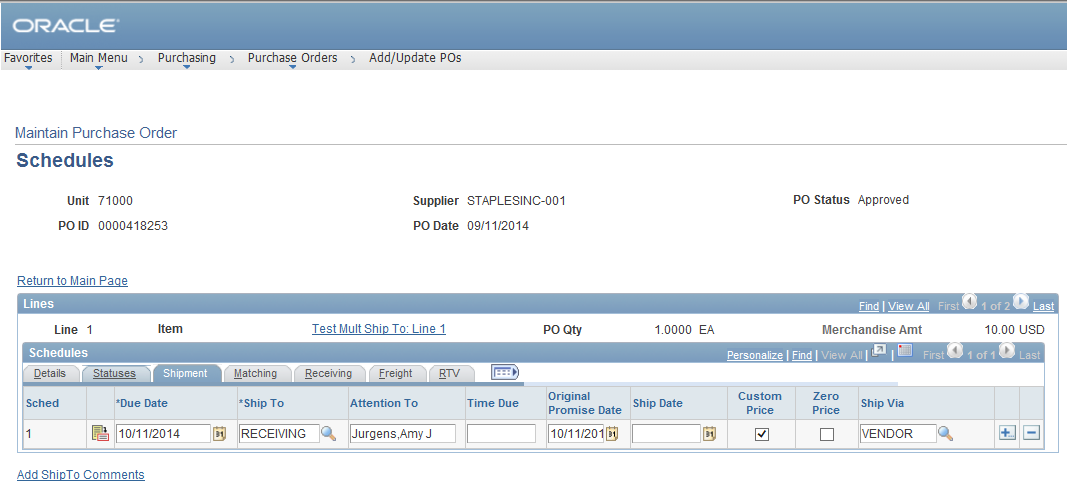 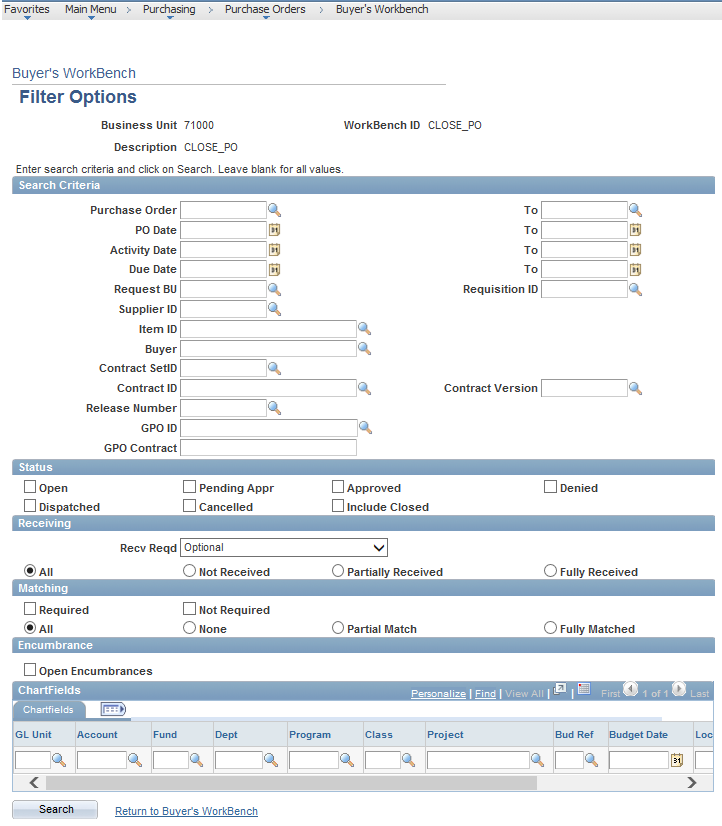 Buyer’s Workbench
Replaces PO Reconciliation Workbench
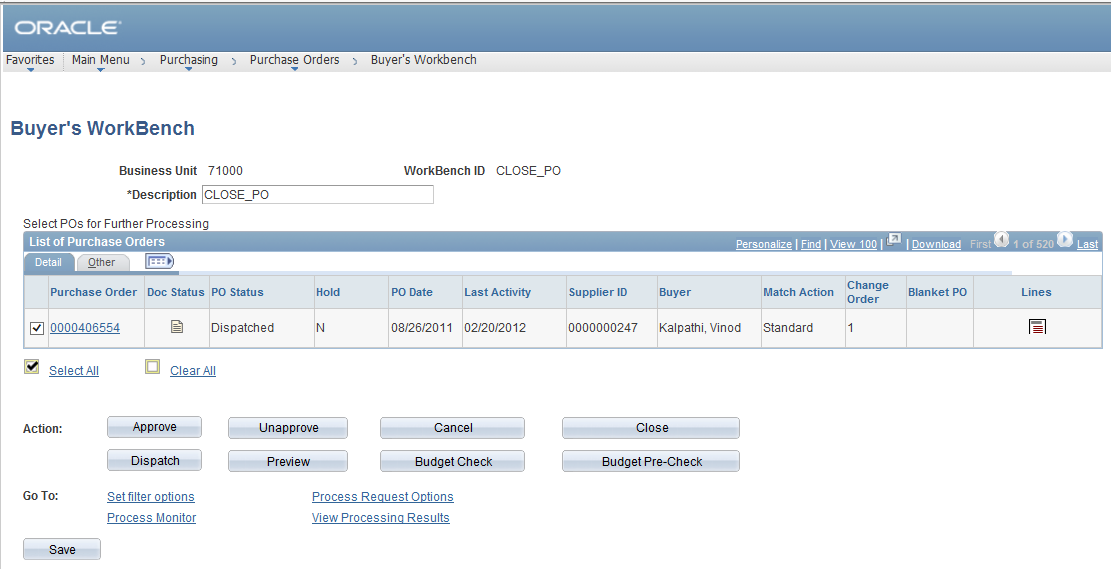 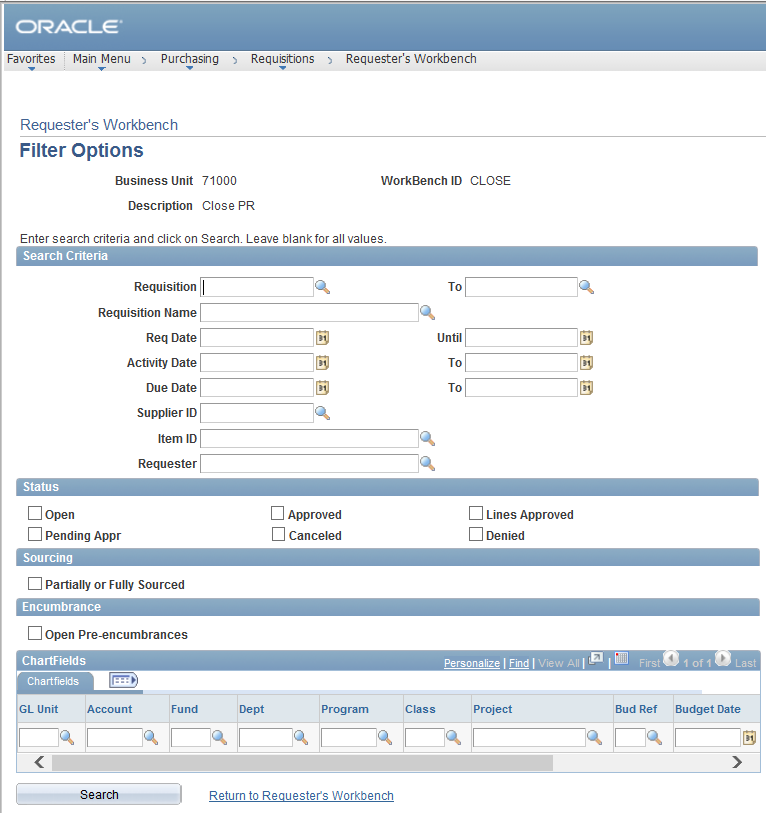 Requester’s Workbench
Replaces Requisition Reconciliation Workbench
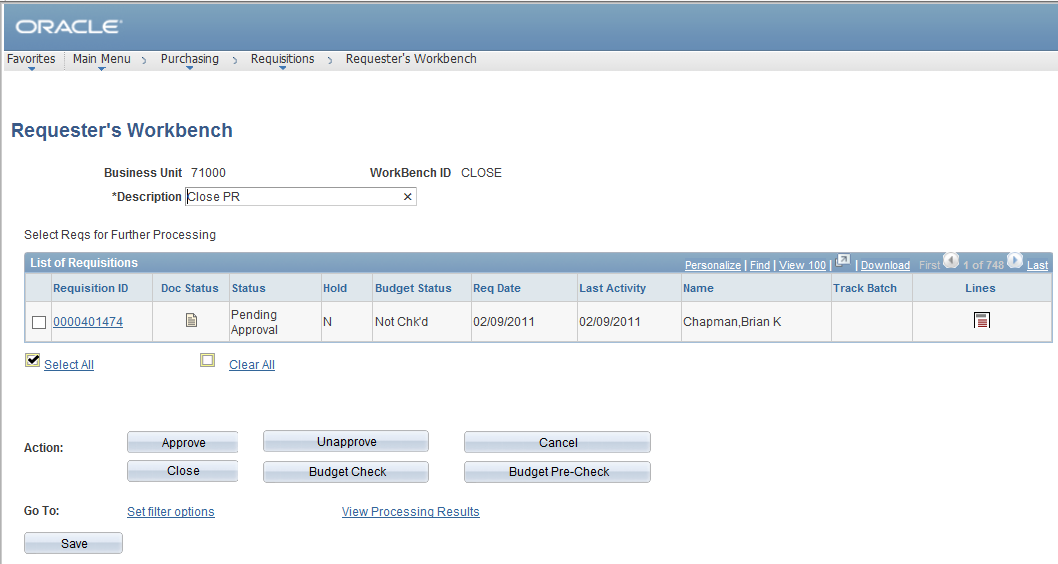 Buyer Mass Change
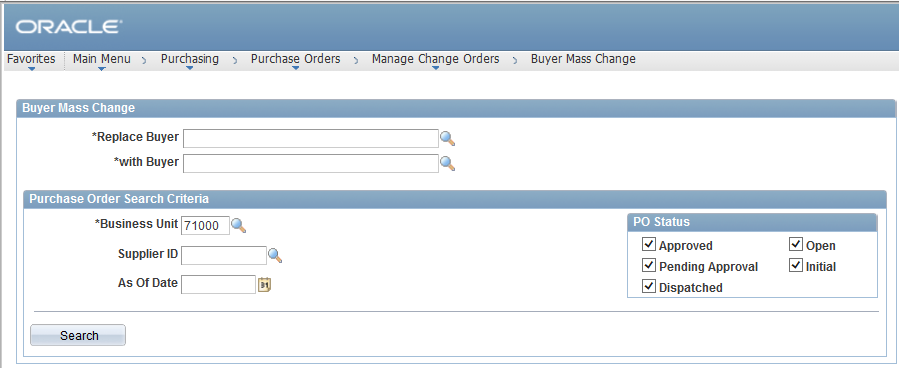 PO Approval Workflow

3 Stages of Approval
Asset Approval (replacing 8.9 Mods)
Will route to approver if:
Account is an Asset account and the Profile ID is blank
Account ranges 800000 – 899999
OR Account ranges 743000 – 743999
AND Amount is greater than $3,000
Profile ID exists, but account is NOT an Asset account
PO Approval Workflow

Budget Ref Approval
Will route to approver if:
Budget Ref entered on PO Distribution Line is different than current fiscal year
If a Req exists and the Budget Ref entered on PO Distribution Line is different than what is on the Requisition Distribution Line.
PO Approval Workflow

Buyer Approval (replacing Chartfield and Amount Approval steps)
Will route to approver if:
PO manually entered

Will NOT route to approver if:
PO was sourced from an Approved Requisition
View Approvals link
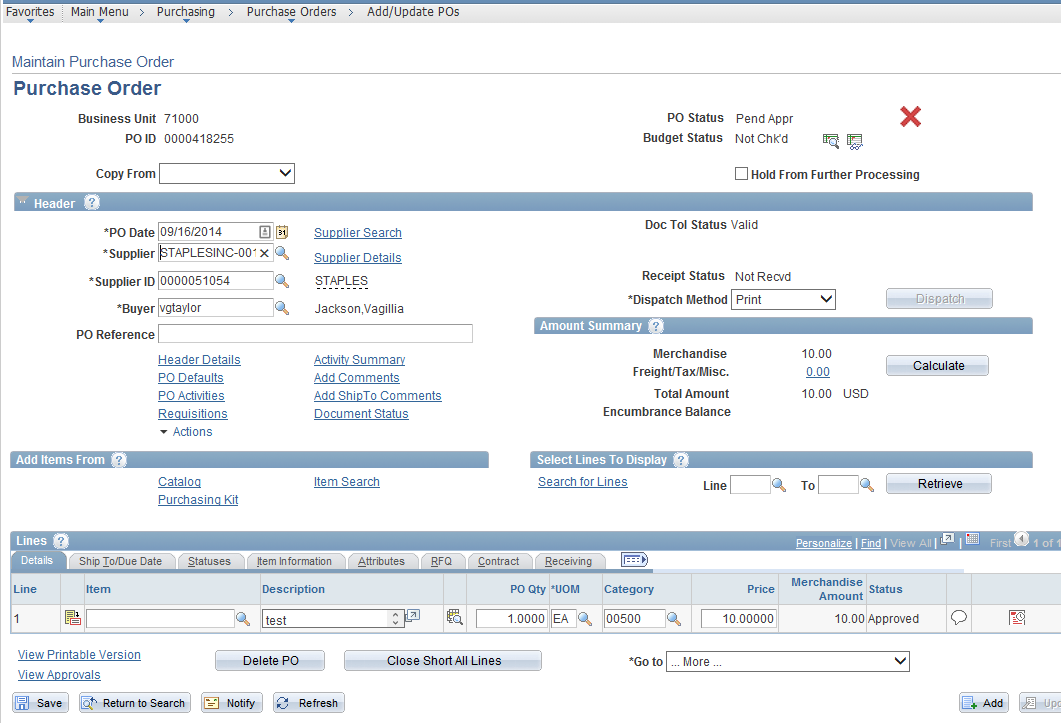 New Features in 9.2
Suppliers
Payment Notification (Location tab, Payables link)
Split PO by Ship To (Location tab, Procurement link)
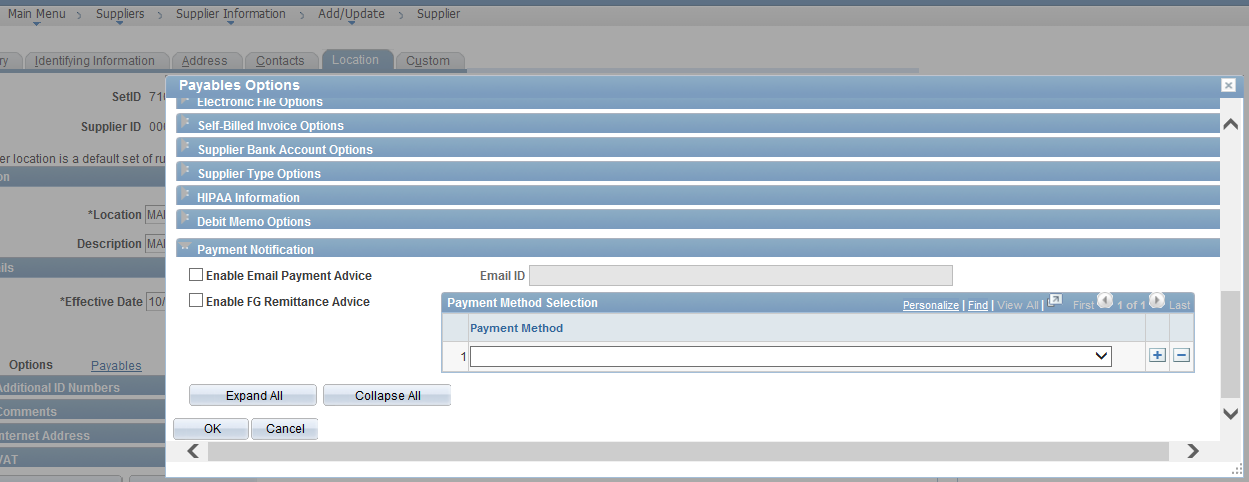 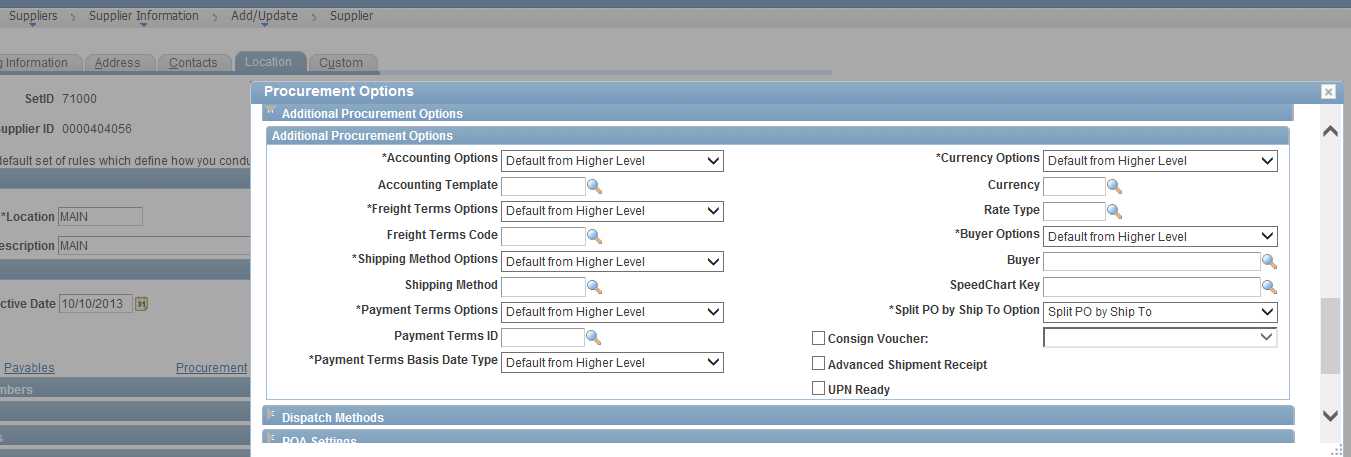 New Configuration Option
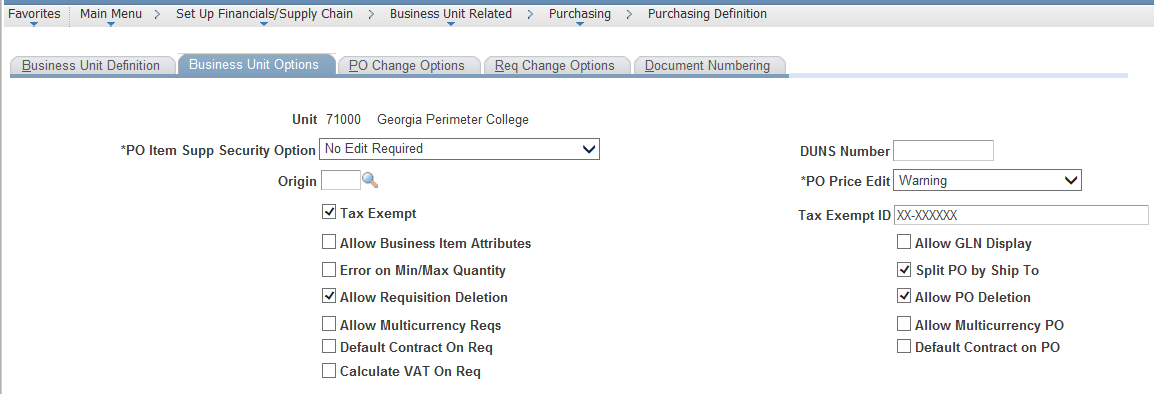 Ship To Req Line 1:  Receiving
Ship To Req Line 2:  AC1122
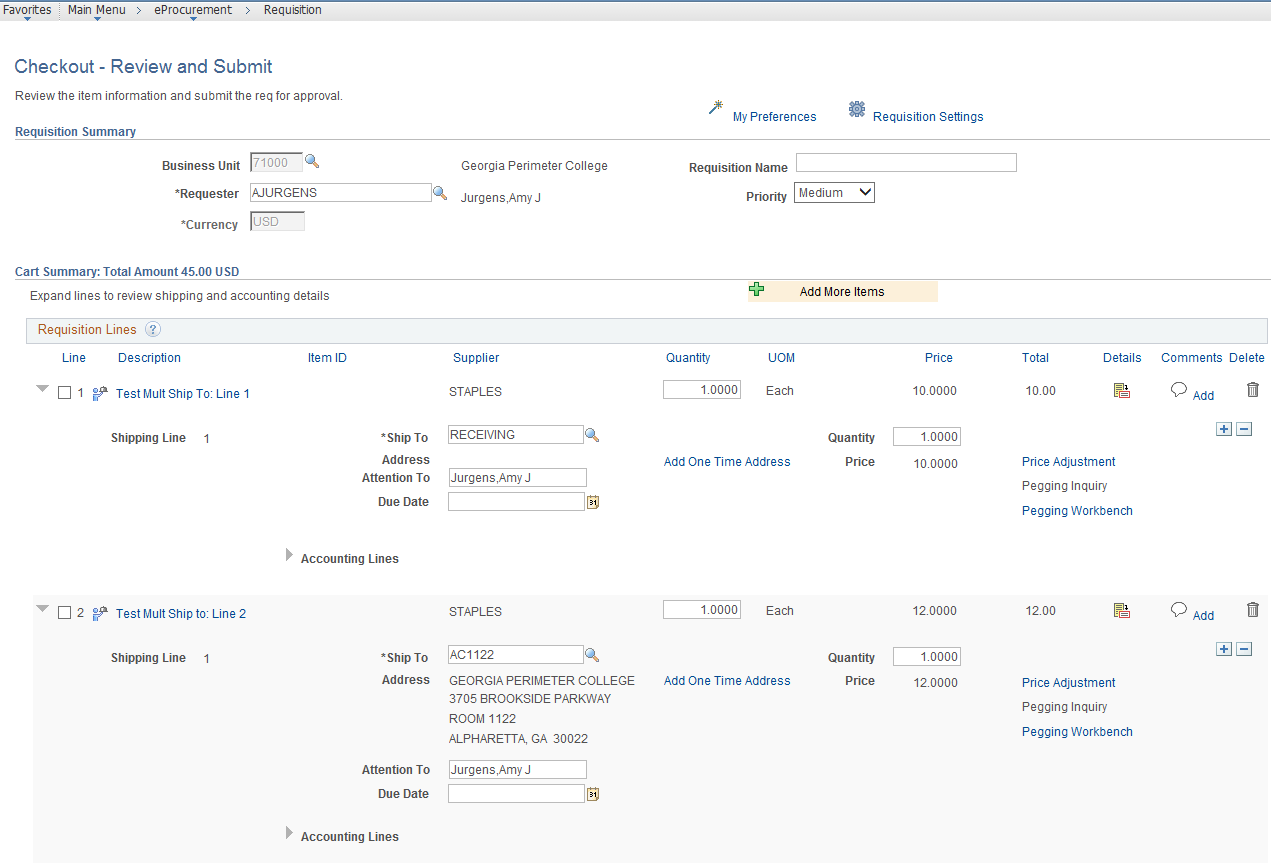 Ship To Req Line 3:  CB1200
Ship To Req Line 4:  Receiving
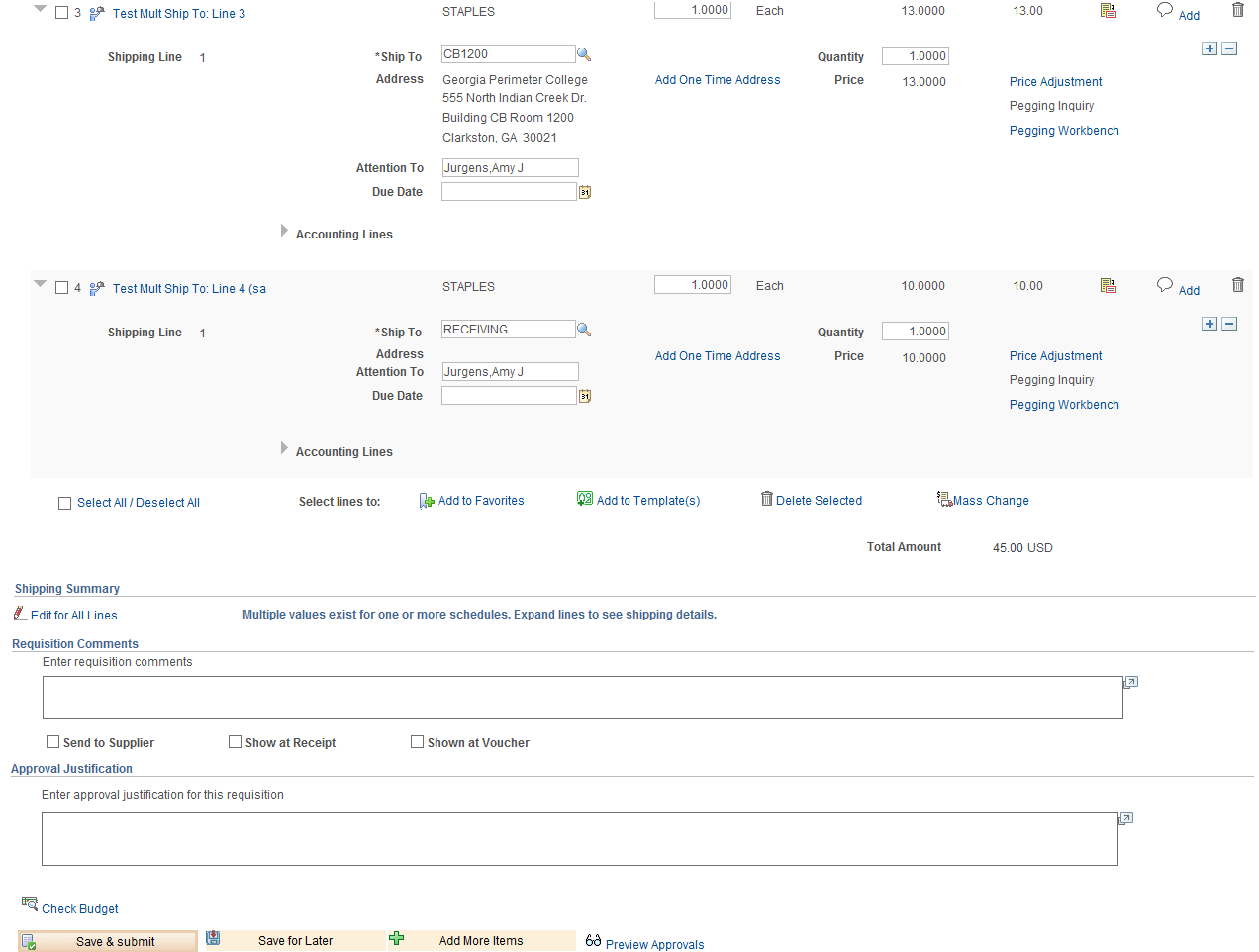 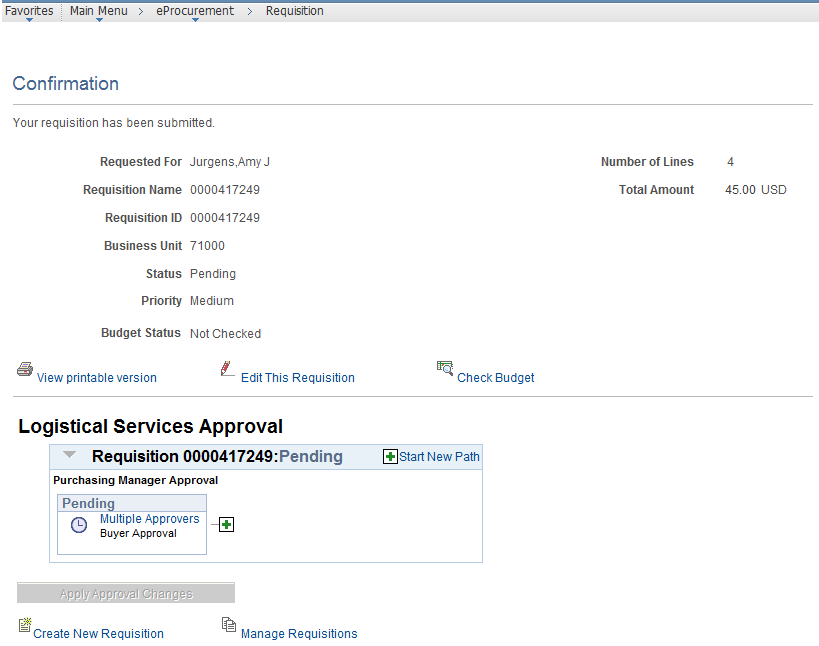 3 PO’s created:
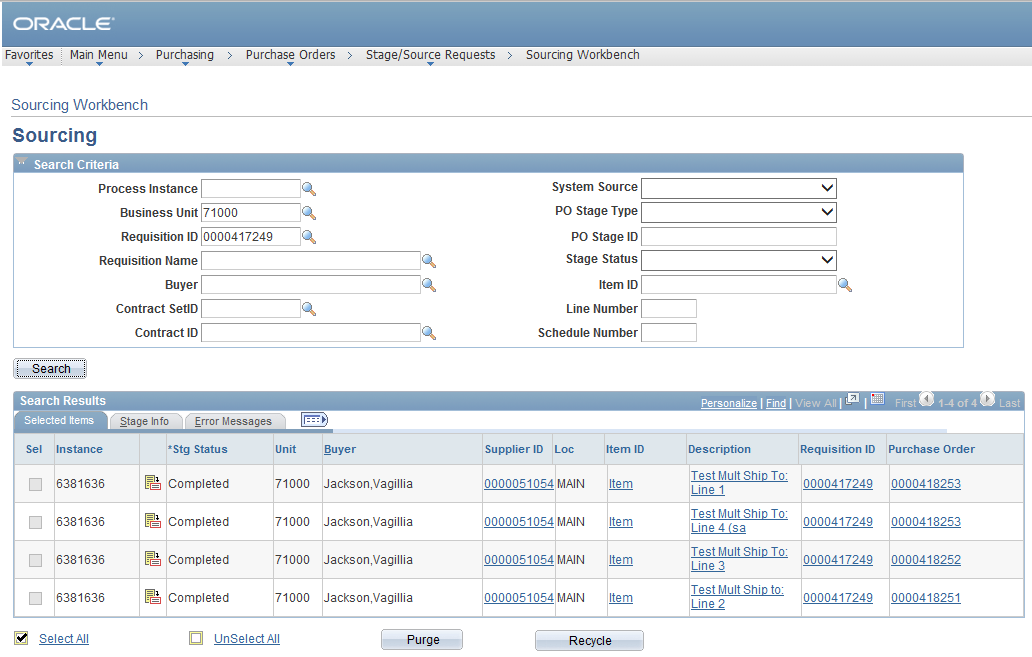 Printed PO
Suggested Changes (add contract #, remove fax #, add e-mail, add requester name)
Option to include distribution information for each line when printing
Electronic Signature on PO
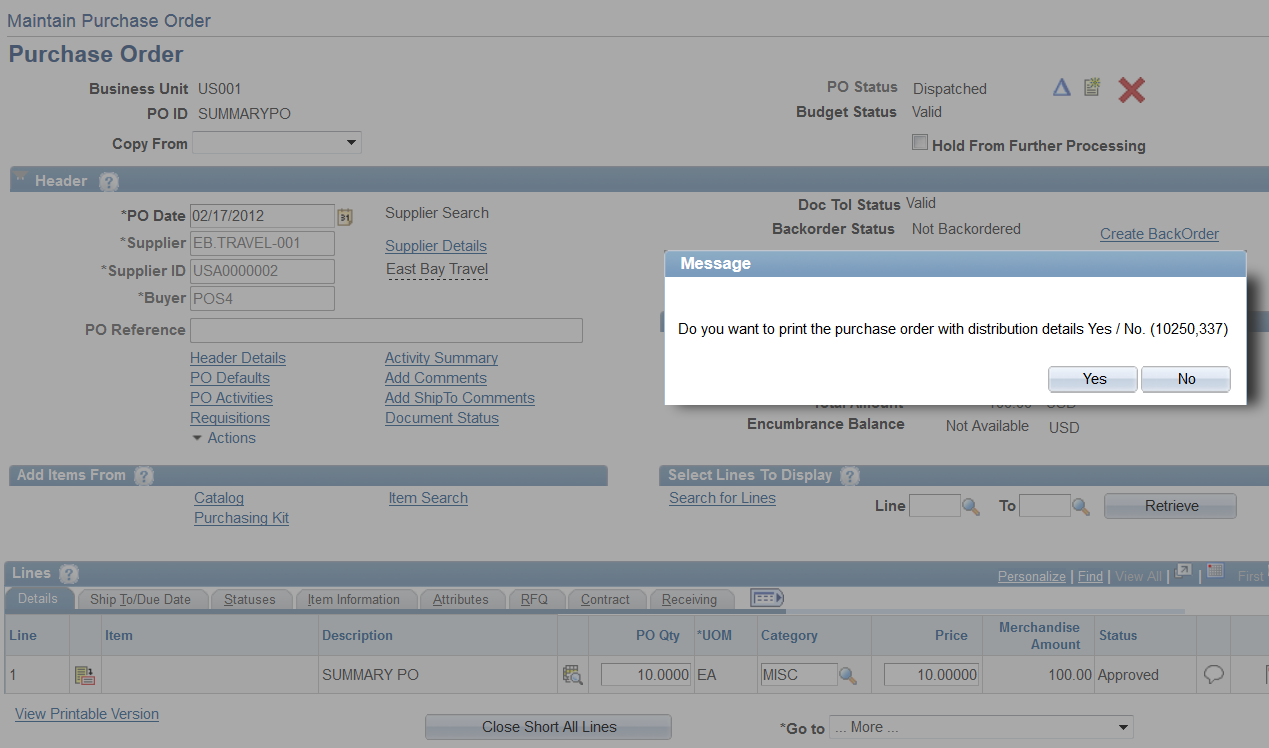 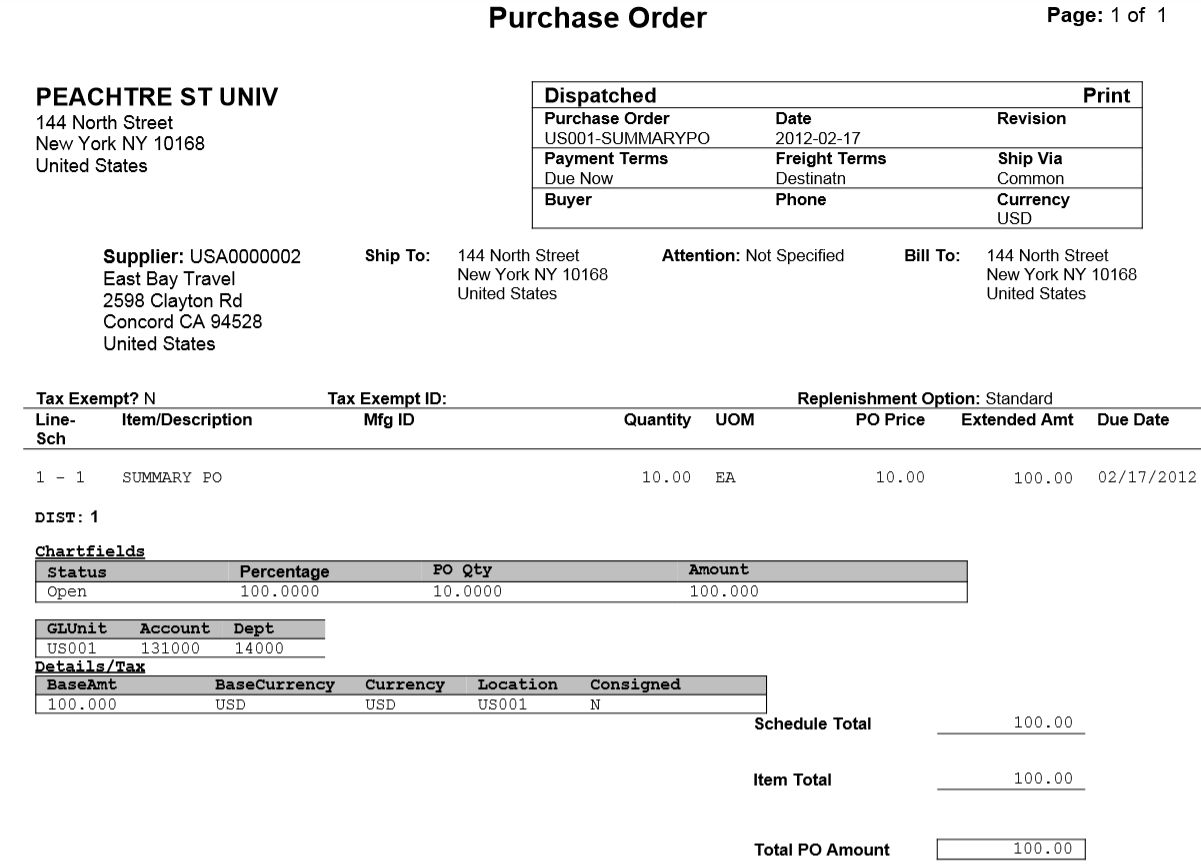 User Preference Change
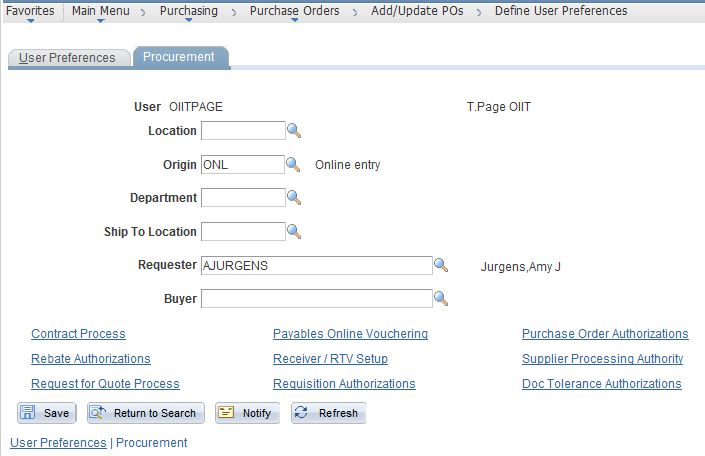 Requester field MUST be populated, or you will be unable to create a Requisition
Questions?
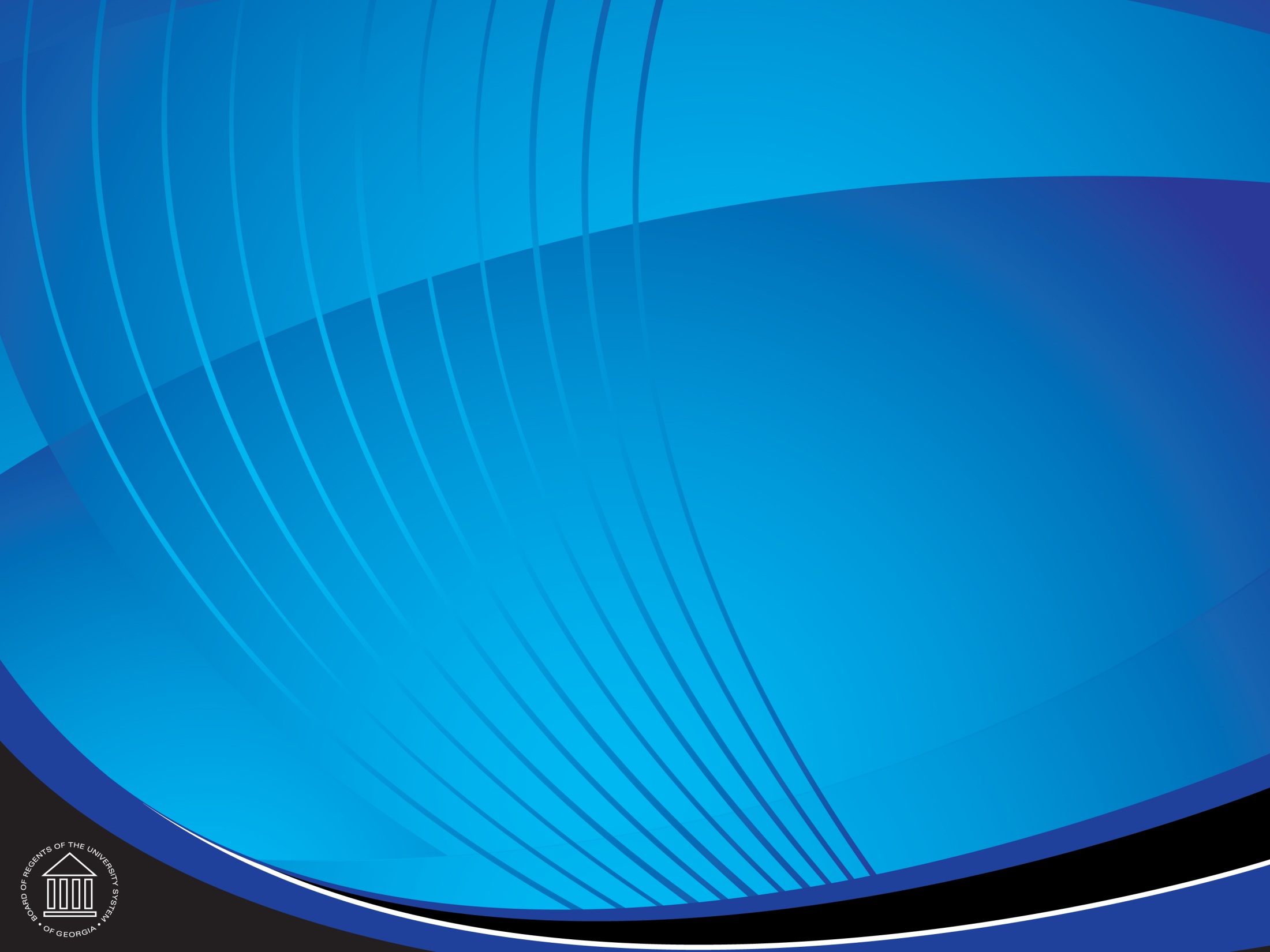 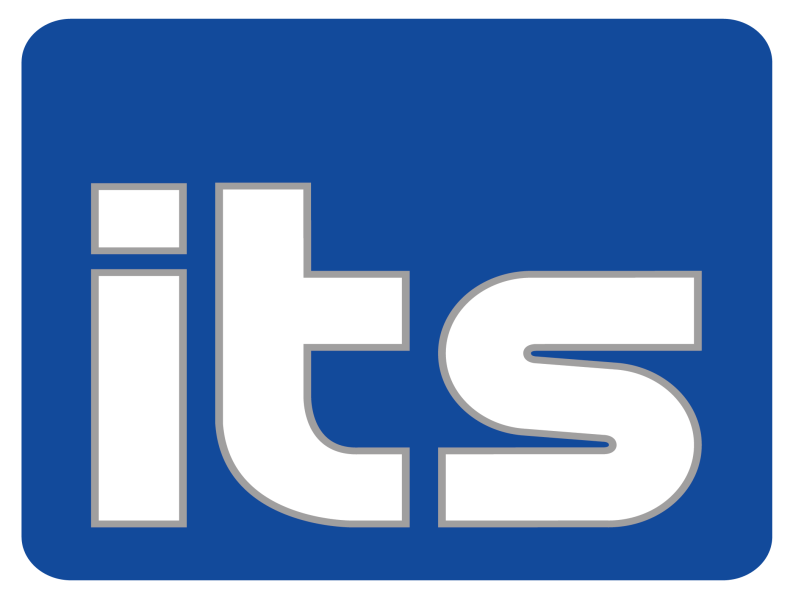 University System of Georgia
Information Technology Services